Mitigating online risk for postal e-services
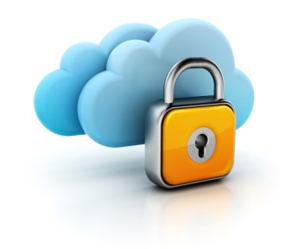 .post general overview

Active monitoring on .post TLD against Domain name Abuse detection and Mitigation


Internal Policies (e-mail SMTP)

PostID

Test Suite PREM S52 & Functional specifications for SMTP secure e-mail service

ITU and UPU joint project for secure e-mail
.post general overview
is a sponsored top-level domain (sTLD) available exclusively for the postal sector

	
	aims to integrate the physical, financial, and electronic dimensions of postal services to enable and facilitate e-post, e-finance, 
e-commerce and e-government services.
Integration of postal services

Interconectivity

Global standarization on e-services
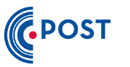 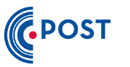 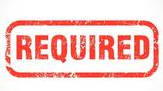 Active monitoring
Monitoring against

Malware
Phishing
Spam
IP monitoring
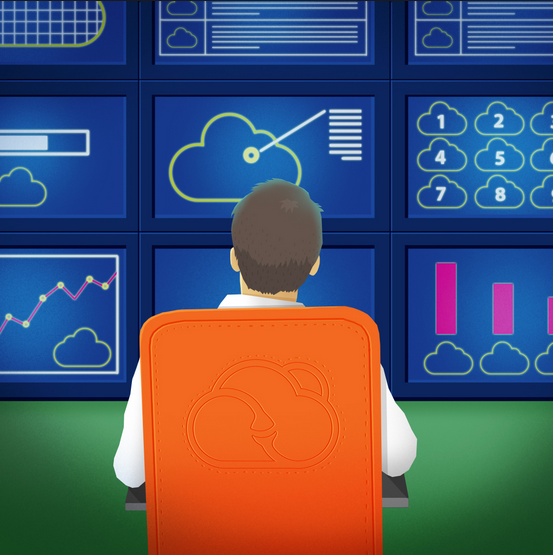 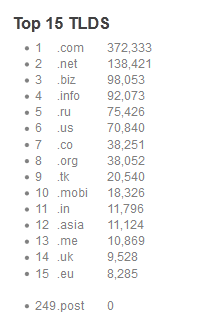 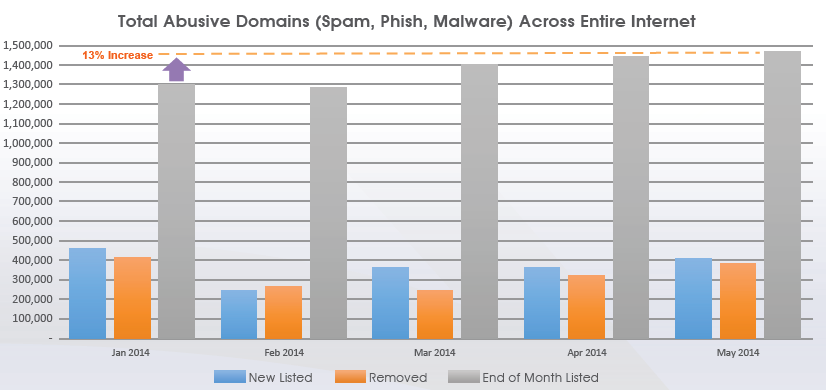 Statistics extracted in August 2014
What else to do?
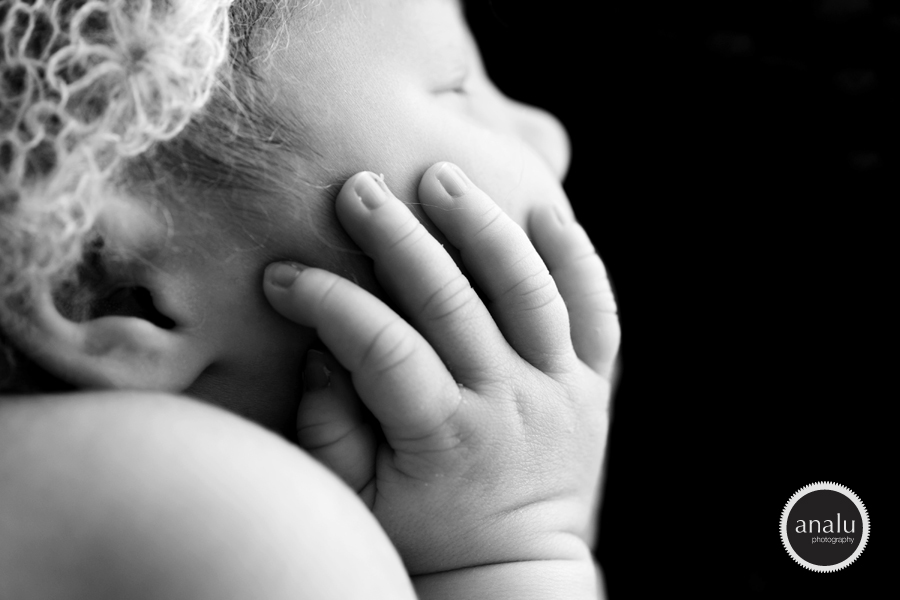 1st Internal policy SMTP
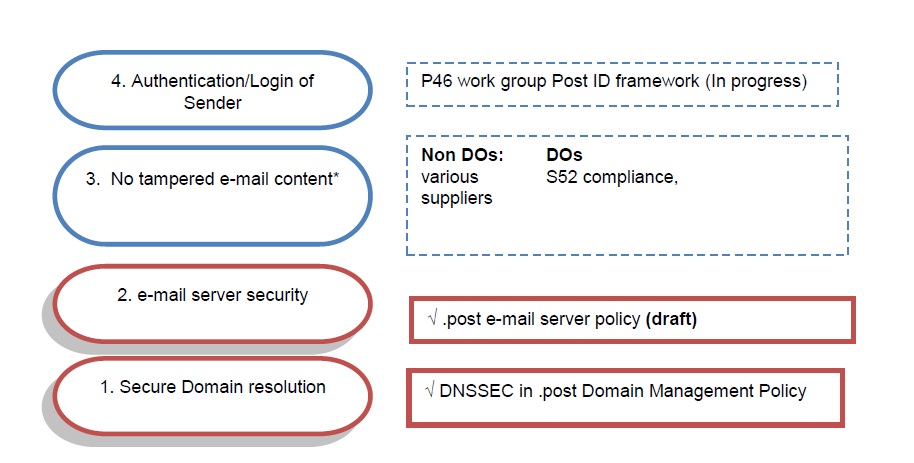 + Trust via accreditations 
+DNSSEC (Domain Name Security Extensions)
+DMP (Domain Management Policy)
Approved during last DPG GA April 2014

Do not use open Relay - enable SMTP authentication 
2. Activate Reverse DNS lookup on the e-mail server 
3. Enable Domain Keys Identified Mail (DKIM) 1024 bit key signature, if possible in conjunction with Domain-based Message Authentication (DMARC) 
4. Implement a Sender Policy Framework (SPF)
Why?
Normal email is not a secure way of communication due to :


Authenticity of sender: Using normal email it is uncertain that the sender of the email is actually the genuine person you think it is; it could be someone else and the receiver probably wouldn’t notice it; 


Non-Repudiation: The receiver of normal email can not verify the integrity of the content, have proof who the sender really is; therefore the sender can deny that what you have received is what the sender has sent and/or that the sender has sent that email at all;
Functional specifications for secure e-mail content
Internal (SMTP )
Domestic (SMTP )
Cross border (SMTP )
Worldwide exchange (S52)*

PostID 


*S52 test Suite to test compliance with standard available third quarter 2014.
What is  post ID and why we are creating it?
Electronic identities is growing which are causing complex interaction for the end-user

Posts are already engaged in postal electronic identity registration/authentication/verification/e-services like:
Real Me NZ Post,  Swiss Post Swiss ID and some others.

Separate developments can lead to incoherent solutions

Interconectivity between domestic solutions can be beneficial for the international comunity

UPU aim is to create a federated identity ecosystem 

WHY? 
	In order that the interactions can be based on regulations standards and solutions.
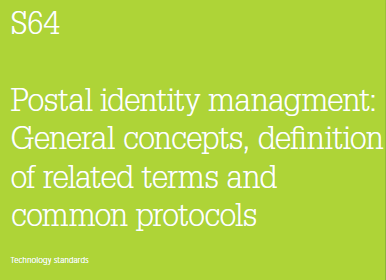 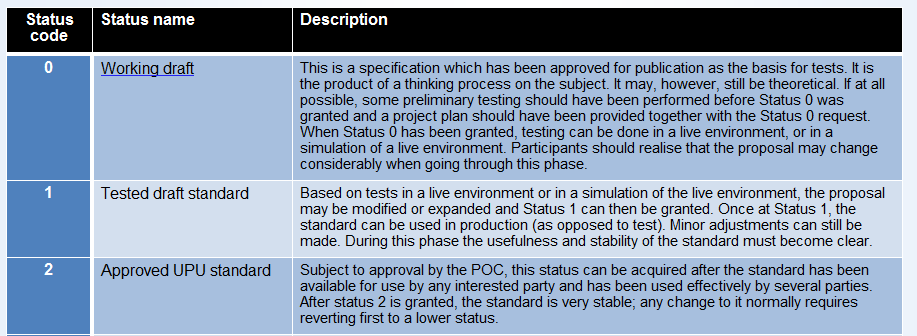 Approved during last POC meeting and currently with status 0.

Include a description of a Trusted network and different levels of assurance
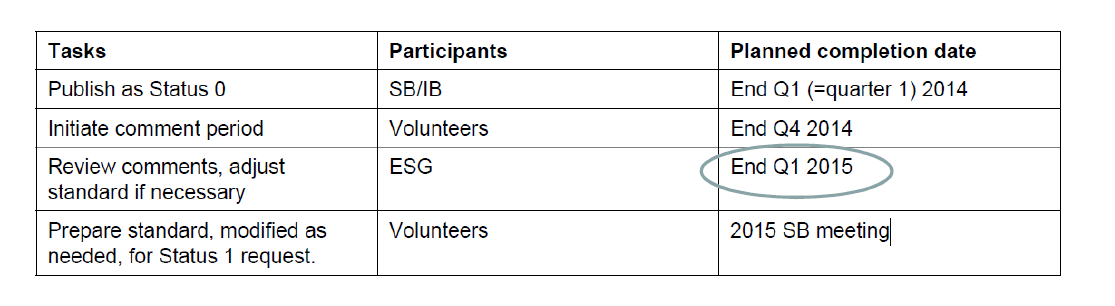 Current work for PostID
What else we need?
Trust frameworks are not technical specifications; they are agreements among members as to which specifications, and at what conditions, will be used to support the S64 standard for postal electronic identity.
The global postal network could create a trust framework for its use, which may be extended to other non-postal use, if desired.
Post ID and .post
.post PostID
Certified cloud services
E-shop
Financial services
Secure register 
E-mail
Global postal services
Trusted crossborder e-commerce services
e-government
Next steps?
Complete work on PostID standard

Interconectivity/Capacity building for adoption

Global standarization on e-services
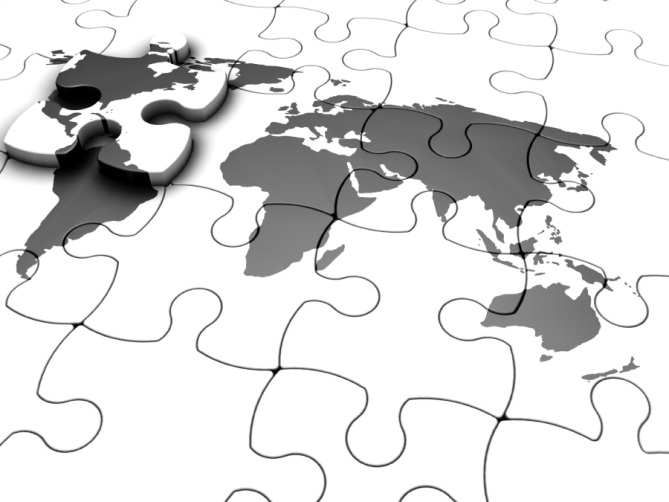 Who is in?
With their 42 .post members and large physical post office Network, the .post Group is studying risks and opportunities of providing a secure email service under .post in 2014.


Since trust and security are keys for success of .post. 
email and other e-services used under .post environment should be secure and trusted as well.
Who else?
ITU and UPU joint project
Platform independent
Mobile device compatibility
Two factor authentication
Compatible with business and legal local regulations
Complete control for administration
Posible to use secure cloud services
Together with Implementation of 
Preventive controls
Detective controls
Corrective controls
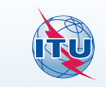